Pressure
Contents:
How to calculate
Whiteboards
Gauge pressure
Whiteboards
Pressure is in Force per unit area
F = Force in N
A = Area in m2
P = pressure in N/m2 (Pascals - Pa)

Demo - 1 m2
In a fluid– Same in all directions, perp to walls.

Example - a 2.4 kg box measures 15 cm by 25 cm on the base.  What is the pressure under the box?
F = mg
A = LxW
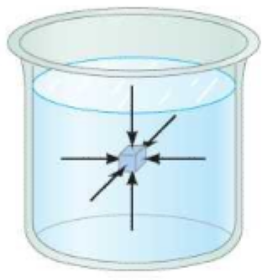 TOC
Pressure
1 | 2 | 3
What is the pressure of 42 N on a 20. cm x 32 cm plate?
A = (.20 m)(.32 m) = .064 m2
P = F/A = (42 N)/(.064 m2)
660 Pa
What force does 3200 Pa exert on a 78.0 cm x 182 cm pane of glass?
A = LxW
A = (.780 m)(1.82 m) = 1.4196 m2
P = F/A, F = PA = (3200 Pa)(1.4196 m2)
4540 N
A hydraulic jack lifts a 31360 N car using a pressure of 1.38 MPa (M = x 106)  What is the diameter of the cylinder?
Find area
A = r2 for a circle
Diameter  = 2r
P = F/A, A = F/P = (31360 N)/(1.38 x 106 Pa)
A = .022725 m2
A = r2
r = .08505 m
d = 2r
.170 m
Converting units of pressure
1 atm = 1.013x105 Pa = 101.3 kPa = 760. torr = 14.7 PSI

Convert 2.10 atm to Pa: (2.13x105 Pa)



Convert 345 torr to Pa:  (4.60x104 Pa)



Convert 2.45x104 Pa to PSI: (3.56 PSI)
Conversions
1 | 2 | 3
Convert to
solution
answer
Convert to
solution
answer
Convert to
solution
answer
Gauge pressure
Most pressure gauges compare to Atmospheric
(i.e. this room is at 0 Gauge)
Absolute p is 1 atm more

P = Pgauge + PA

1 atm = 1.013 x 105 Pa = 101.3 kPa = 760 Torr = 14.7 psi
Demo - Magdeberg Hemispheres
Example – What is the absolute pressure (In Torr and Pa) if you have a gauge pressure of 312 Torr?
312 + 760 = 1072 Torr absolute
(1.013 x105 Pa/atm)(1072 Torr)/(760 Torr/atm) = 
1.43E5 Pa
Gauge Pressure
1 | 2
What is the absolute pressure if you read 35 psi gauge?  Answer in psi (1 atm = 14.7 psi) and Pascals
P = Pgauge + 1 atm
P = 35 psi + 14.7 psi = 49.7 psi
1.013E5*49.7/14.7 = 3.42E5 Pa
49.7 psi, 3.42E5 Pa
If you have an absolute pressure of 812 Torr, what is the gauge pressure?  Answer in Torr  (1 atm = 760 Torr)
P = Pgauge + 1 atm
812 = Pgauge + 760 Torr
Pgauge = 52 Torr
52 Torr
What is the absolute pressure if the gauge pressure is  2.17 x 105 Pa  (1 atm = 1.013 x 105 Pa = 101.3 kPa)
P = Pgauge + 1 atm
P = 2.17 x 105 Pa + 1.013 x 105 Pa
3.18 x 105 Pa
If you have an absolute pressure of 42.0 kPa, what is the gauge pressure in kPa?
(1 atm = 1.013 x 105 Pa = 101.3 kPa)
P = Pgauge + 1 atm
42.0 kPa = pgauge + 101.3 kPa
-59.3 kPa